Планирование дневного цикла по технологии 
«План-дело- анализ» 
Л. Свирской
Презентацию подготовила  воспитатель С.В. Новоселова
Технология организации жизнедеятельности детей «План-дело-анализ»
Технология предусматривает целенаправленное обучение, основанное на «встрече» познавательных потребностей детей и педагогических воздействий взрослых. Всё вместе обеспечивает реализацию образовательных областей интегрировано. 
 Обеспечивает детям позицию полноправных субъектов деятельности ;
 Воспитатели, специалисты ДОУ, родители воспитанников имеют равные права для внесения в общий план идей о темах, содержании, видах деятельности;
 Формы работы отличаются вариативностью и многообразием;
Совместное планирование
включенность взрослого в деятельность наравне с детьми;
добровольное присоединение детей к деятельности (без психологического и дисциплинарного принуждения);
свободное общение и перемещение детей во время непосредственно образовательной деятельности (при соответствующей организации пространства);
открытый временной конец непосредственно образовательной деятельности (каждый работает в своем темпе)
Примерная модель дня организации жизнедеятельности детей «План – дело – анализ»
Групповой сбор (детский совет), совместное планирование деятельности
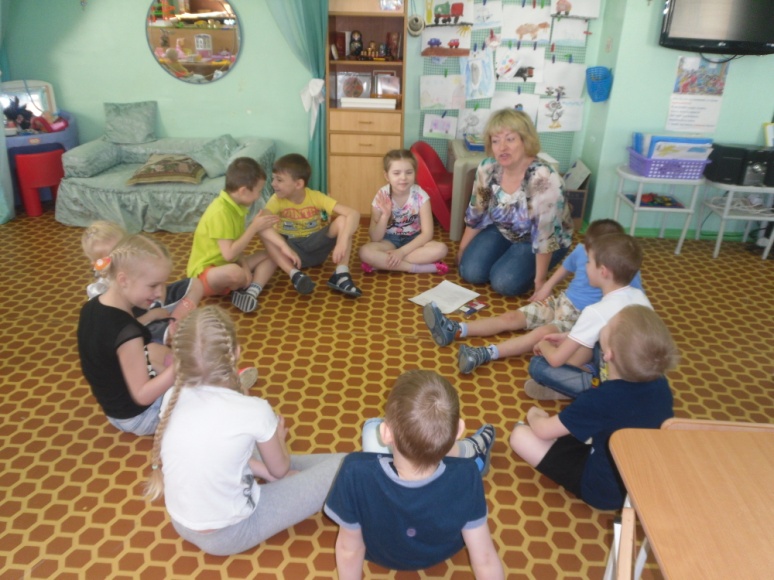 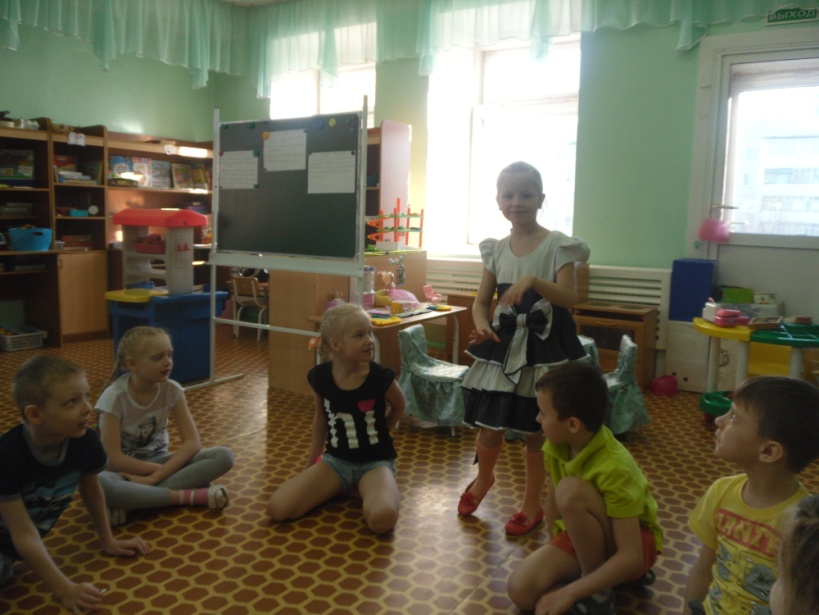 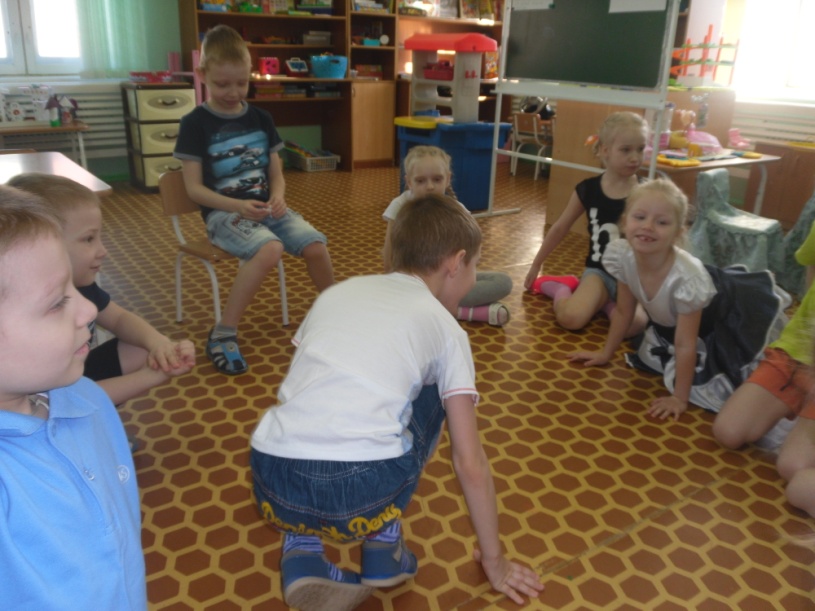 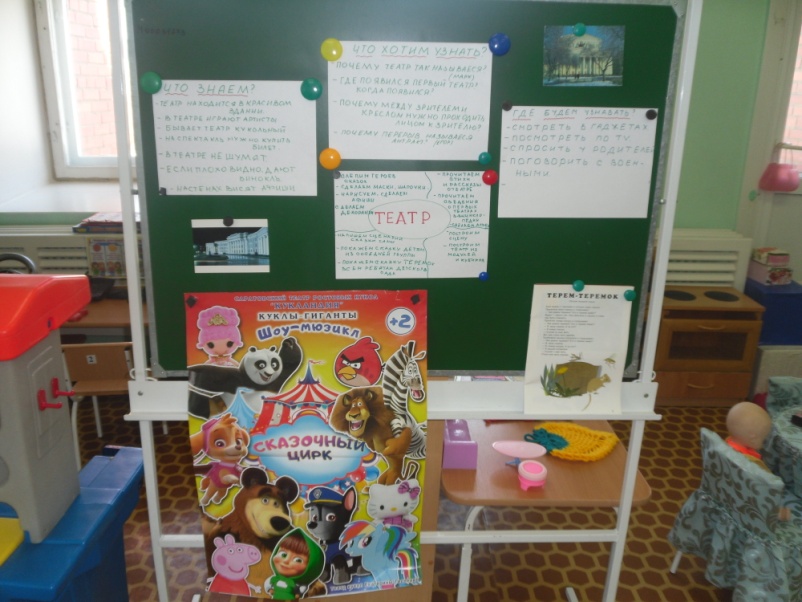 Работа в центрах. Подведение итогов работы в центрах (анализ деятельности)
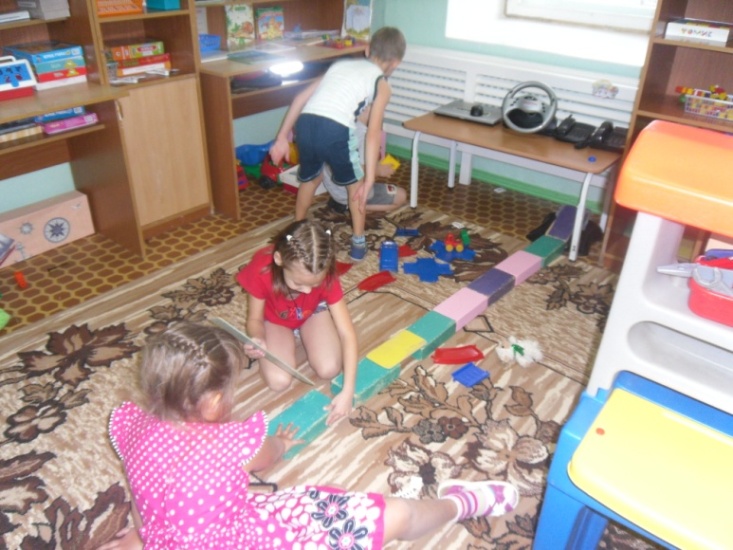 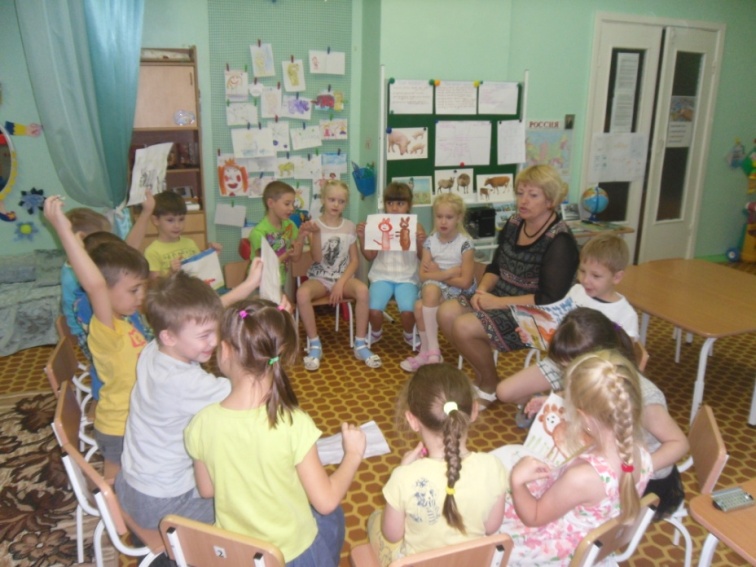 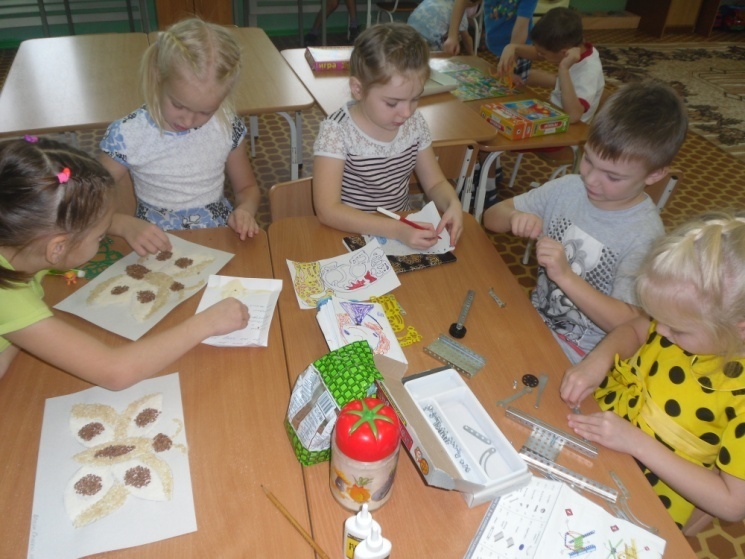 Методические пособия
«ФГОС дошкольного образования» 
Лидия Свирская
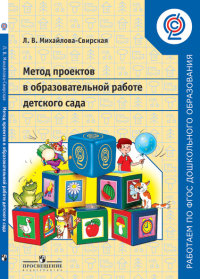 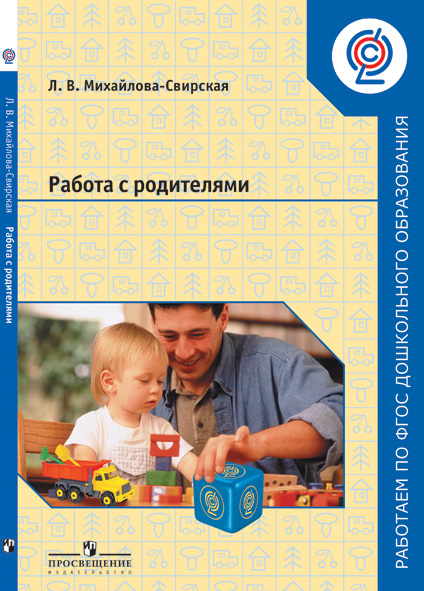 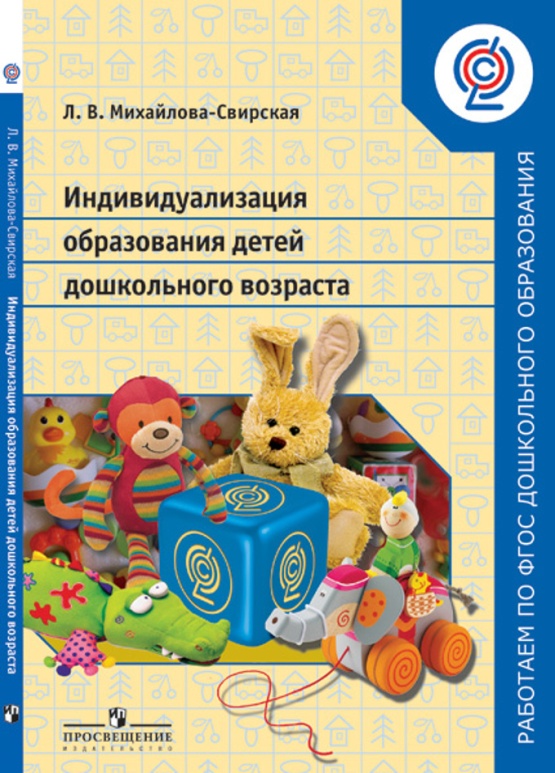 Спасибо  за внимание! 
Желаю всем вдохновения, творческих успехов, оптимизма, веры в счастливое будущее!